1.6. Організація використання трудових ресурсів
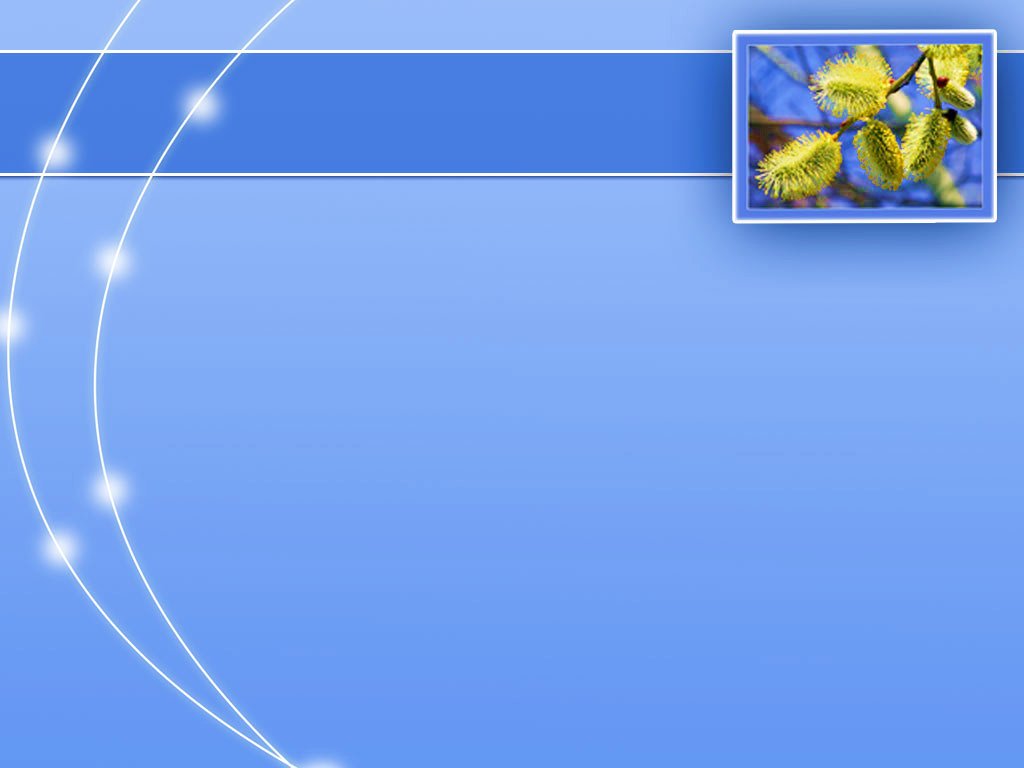 Нормування праці
Нормування праці - це сукупність методів, прийомів та розрахунків за допомогою яких встановлюються обґрунтовані норми праці.
 
  Основні принципи нормування праці:

технічне, економічне й психофізіологічне обґрунтування норм виробітку в умовах застосування економічно вигідної технології і раціональної організації праці та при збереженні оптимальної інтенсивності праці виконавця протягом усієї робочої зміни з урахуванням різниці продуктивності праці при входженні в роботу, в інтенсивний її період і при зниженні продуктивності внаслідок втоми;

єдність і гнучкість при розробці норм виробітку на ідентичні роботи з урахуванням диференційованих нормоутворюючих факторів - забур’яненості поля, висоти травостою, фізичного стану грунту, його вологості тощо;

диференціація норм праці залежно від природно-економічних і організаційно-технічних умов;

прогресивність норм праці залежно від технології виробництва, технічних засобів, раціональної організації праці, робочих місць, методів та прийомів праці;

нормування допоміжних робіт і робіт обслуговуючого персоналу.
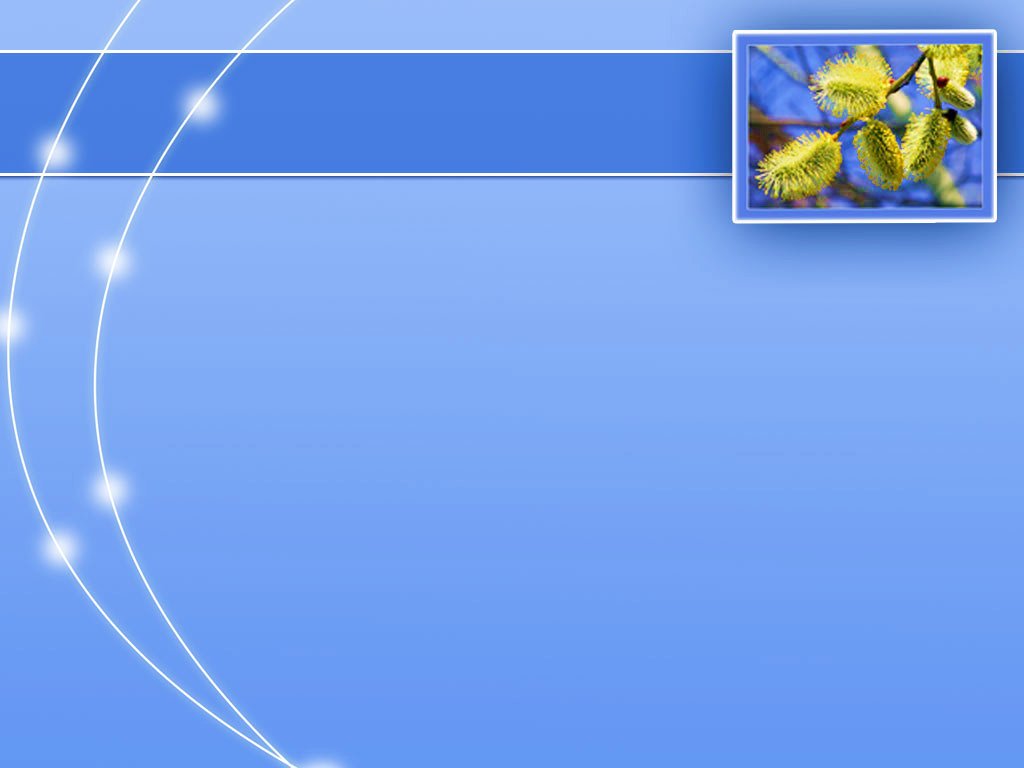 Методи нормування праці
Основні методи нормування праці: 
сумарний; 
аналітичний (за елементами). 

Сумарний - норми виробітку встановлюють експериментальним шляхом не на окремі елементи трудового процесу, а відразу на весь процес, тобто сумарно, шляхом середнього фактичного виробітку групи працівників. За цим методом норми визначають на основі статистичних даних про фактичні затрати часу за минулий період або в порівнянні якоїсь операції з аналогічними операціями.
 
Аналітичний метод нормування праці за елементами передбачає поділ процесу праці на окремі складові з наступним детальним вивченням методів та прийомів праці, затрат часу по кожному з них та визначенням раціональної послідовності виконання трудового процесу.
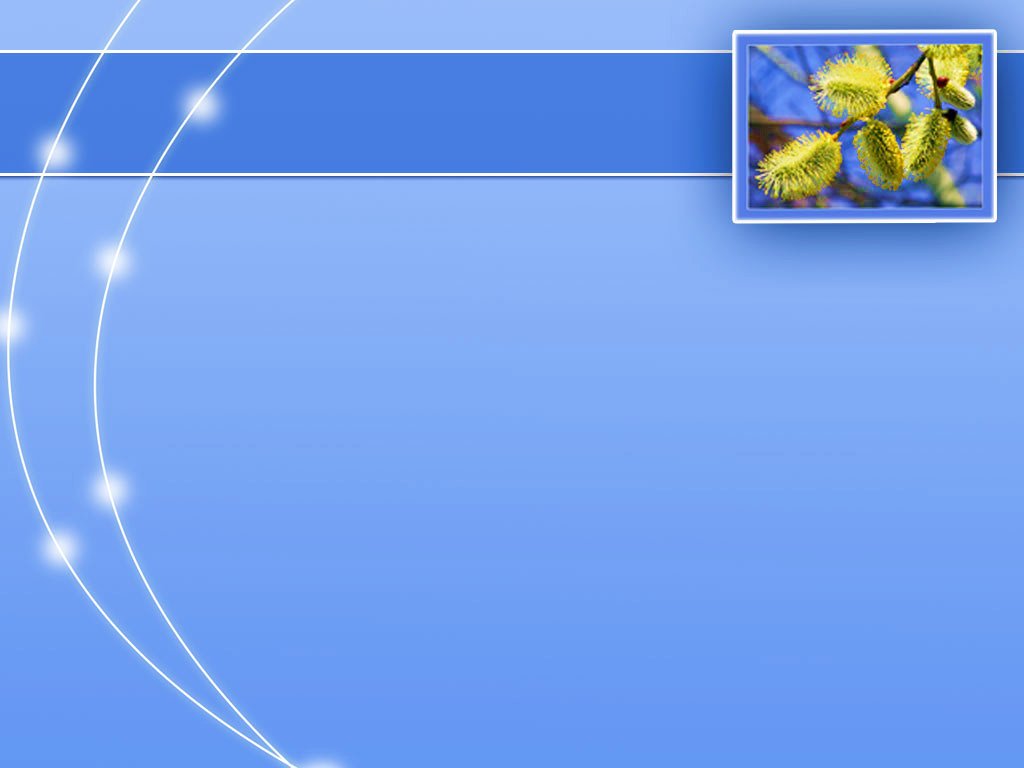 Способи вивчення затрат робочого часу
Для вивчення затрат робочого часу використовують три способи:
хронографія (фотографію) робочого дня;
хронометраж 
фотохронометраж. 

Хронографія проводиться шляхом замірів затрат часу за операціями та їх елементами в порядку послідовності їх виконання з урахуванням всіх нормоутворюючих факторів протягом усього робочого дня. 

Хронометраж – вивчення використання робочого часу на виконання окремих, часто повторюваних елементів операцій, які можуть бути розчленовані до прийомів, дій, рухів.

Фотохронометраж – це комбінований вид спостережень, що включає фотографію робочого часу і хронометраж.
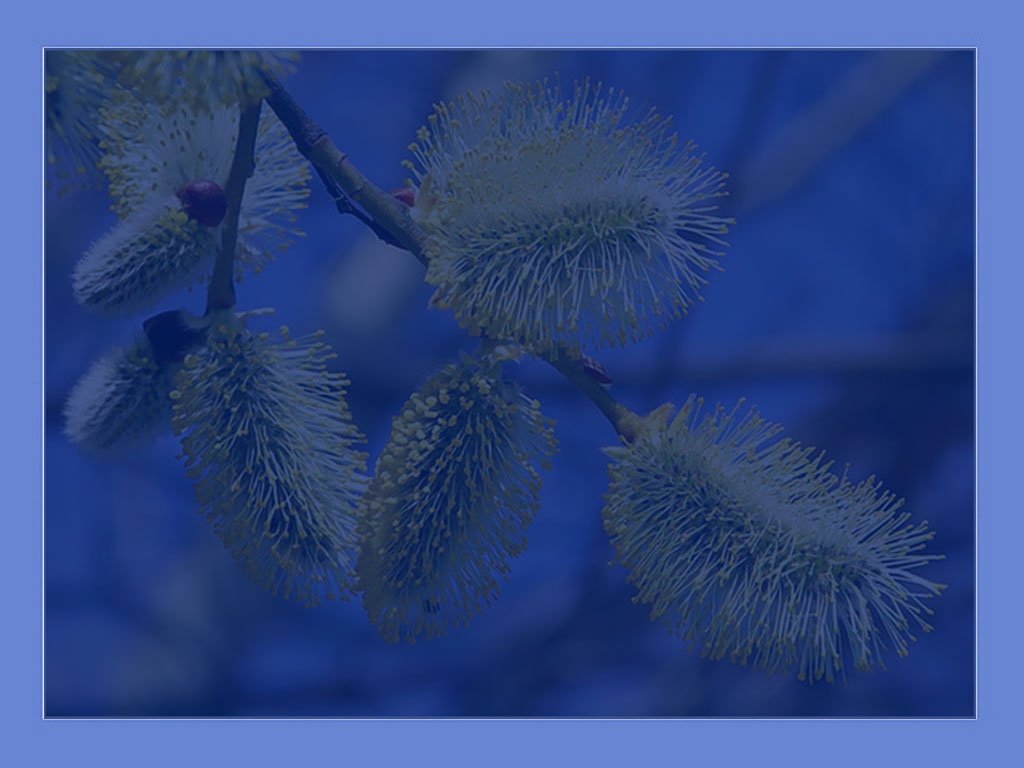 Класифікація затрат робочого часу
Робочий час зміни
Нормований час робот і регламентовані перерви
Ненормований час
Час роботи
Час регламентованих перерв
Час випадкової роботи
Час простоїв
Підготовчо-заключні роботи
Оперативна робота
Технічне обслуговування машин під час роботи
Час на особисті потреби і відпочинок
Технологічні перерви
Організаційні причини
Технічні  причини
З вини виконавця
Інші природні фактори
Основна робота
Допоміжна робота
Спостереження за роботою  машин і механізмів
Наукова організація праці
Наукова організація праці – комплекс заходів, що забезпечують найефективніші поєднання людей із засобами виробництва в єдиному виробничому процесі на основі досягнень науки, техніки і передового досвіду.
  Основні завдання й принципи наукової організації праці:
поділ та кооперування праці, найповніше використання знань, уміння й навичок кожного працівника;

вдосконалення виробничих процесів і робочих місць та обслуговування їх із метою збільшення корисного часу протягом зміни;

створення для працюючих найкращих умов праці та відпочинку, поліпшення трудової дисципліни, розробка і впровадження науково обґрунтованих норм праці;

безпека праці та підвищення професійного і культурного рівня працівників;

зростання відповідальності й матеріальної заінтересованості в кінцевому результаті виробництва, кращому використанні землі, основних і оборотних засобів дотримання режиму економії.
Форми організації праці
Розрізняють цехову й бригадну організаційні системи.

У великих за розміром, господарствах найчастіше функціонує цехова організація. Цехи виділяються за галузевим принципом. Наприклад, підприємство може мати такі цехи: 
 виробництво і переробка продукції рослинництва; 
 виробництво, переробка та реалізація продукції тваринництва; 
 капітальне будівництво й виробництво будівельних матеріалів; 
 транспортного та спеціального обслуговування;
 допоміжних і обслуговуючих виробництв; 
 комбінат соціально-побутового обслуговування.

За часом існування розрізняють постійні й тимчасові форми організації праці. Основними з них є бригада, ланка або група працівників.
Постійна бригада — це досить великий колектив працівників професійного складу, за яким на тривалий час закріплено землю або тварин і необхідні засоби виробництва для своєчасного виконання всіх робіт переважно власними силами й одержання запланованого обсягу продукції на основі матеріальної заінтересованості в кінцевих результатах виробництва на умовах госпрозрахунку, колективного підряду чи оренди, колективної або приватної власності.
Формою внутрішньобригадної організації є ланка. Ланки створюють на рік, сезон або невеликий проміжок часу для виконання певної роботи. Залежно від способу виконання виробничих процесів розрізняють ланки ручної праці, механізовані та комплексної механізації.
Атестація робочих місць
Робоче місце – це зона дії працівника, розміщення засобів виробництва, необхідних для виконання певної роботи.
Робоча зона визначається як певна ділянка, на якій переміщуються засоби виробництва, тобто можуть одночасно існувати кілька робочих місць.
  
До організації робочого місця ставляться такі вимоги:
 точне виконання прийнятої в господарстві технології, по можливості скорочення умов для застосування передових методів і прийомів роботи;
 дотримання ергонометричних вимог при забезпеченні працівника засобами виробництва, сировиною та матеріалами, тарою тощо;
 раціональне оснащення основним і допоміжним обладнанням; створення необхідних санітарно-гігієнічних та комфортних умов роботи.

Атестація робочих місць передбачає визначення фактичного стану організації робочих місць і встановлення ступеня відповідності їх типовим операційним технологіям та вимогам наукової організації праці за такими факторами:
 відповідність кваліфікації виконавця функціям, які він виконує; забезпечення нормативно-технічною  документацією, обладнанням, приладами, інструментом, машинами, а також встановленого рівня механізації робіт;
 належний облік і аналіз робот и виконавців; відповідність вимогам організації та охорони праці; оцінка якості роботи.